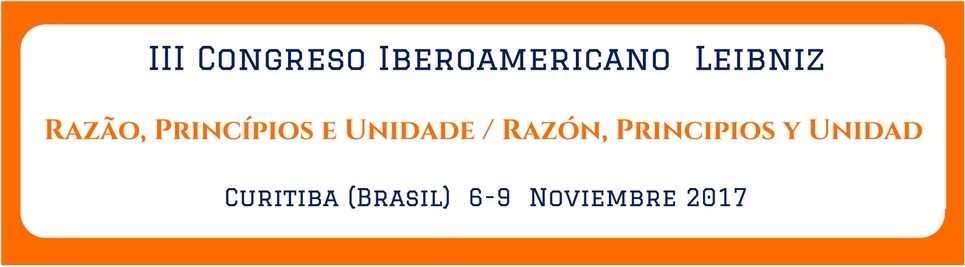 PRESIDENTES HONORARIOS
BERNARDINO ORIO DE MIGUEL
                 (Madrid)                                                                    

 

            ALEJANDRO HERRERA IBAÑEZ
                                  (México)
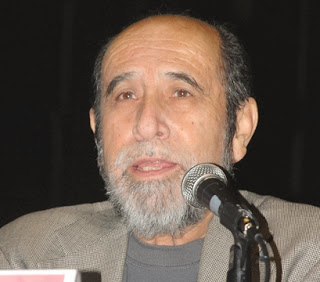 ALEJANDRO HERRERA IBÁÑEZ
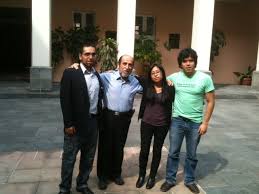 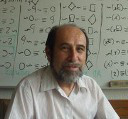 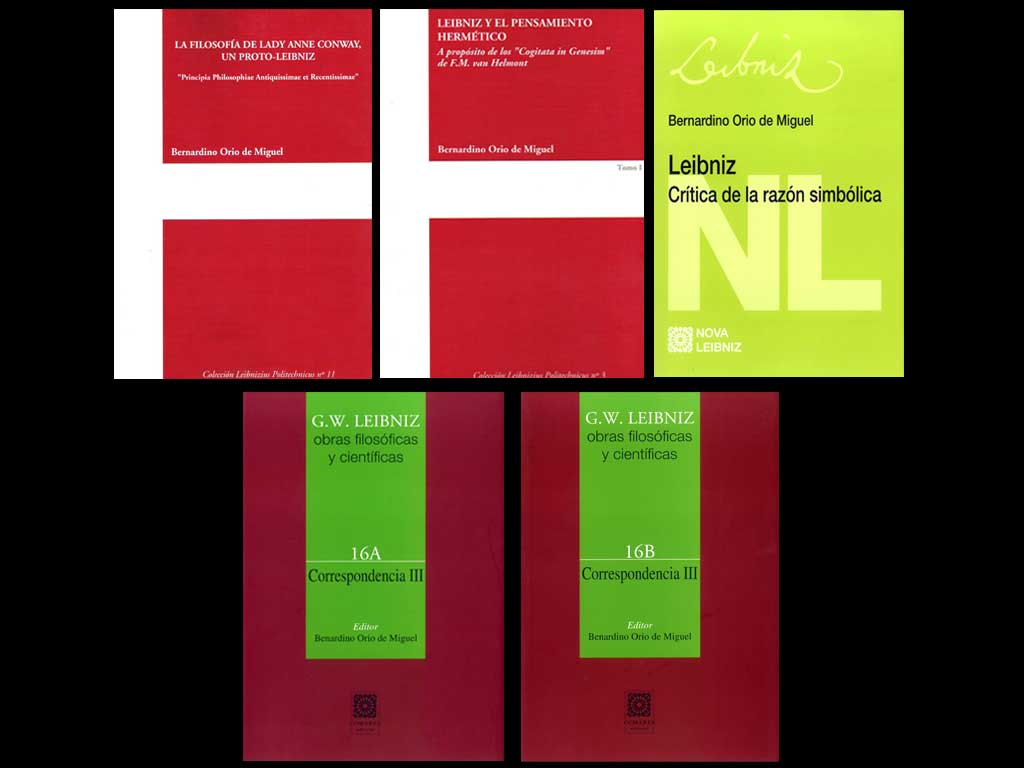 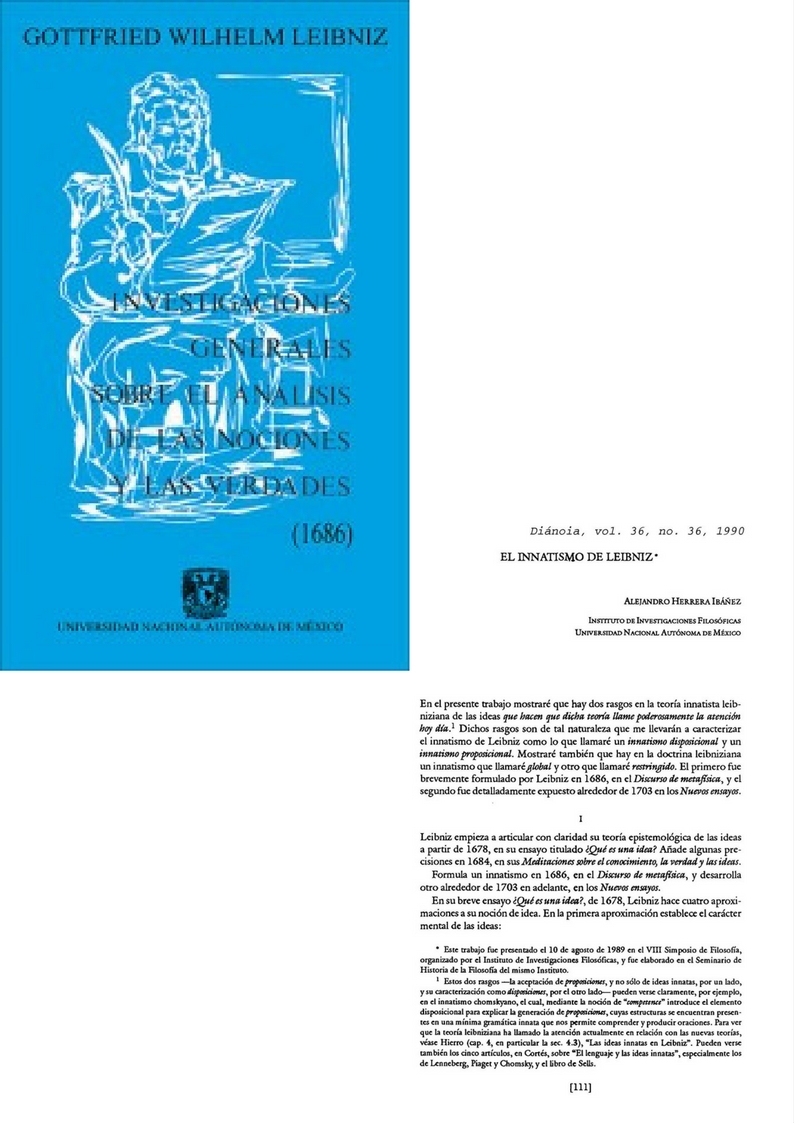